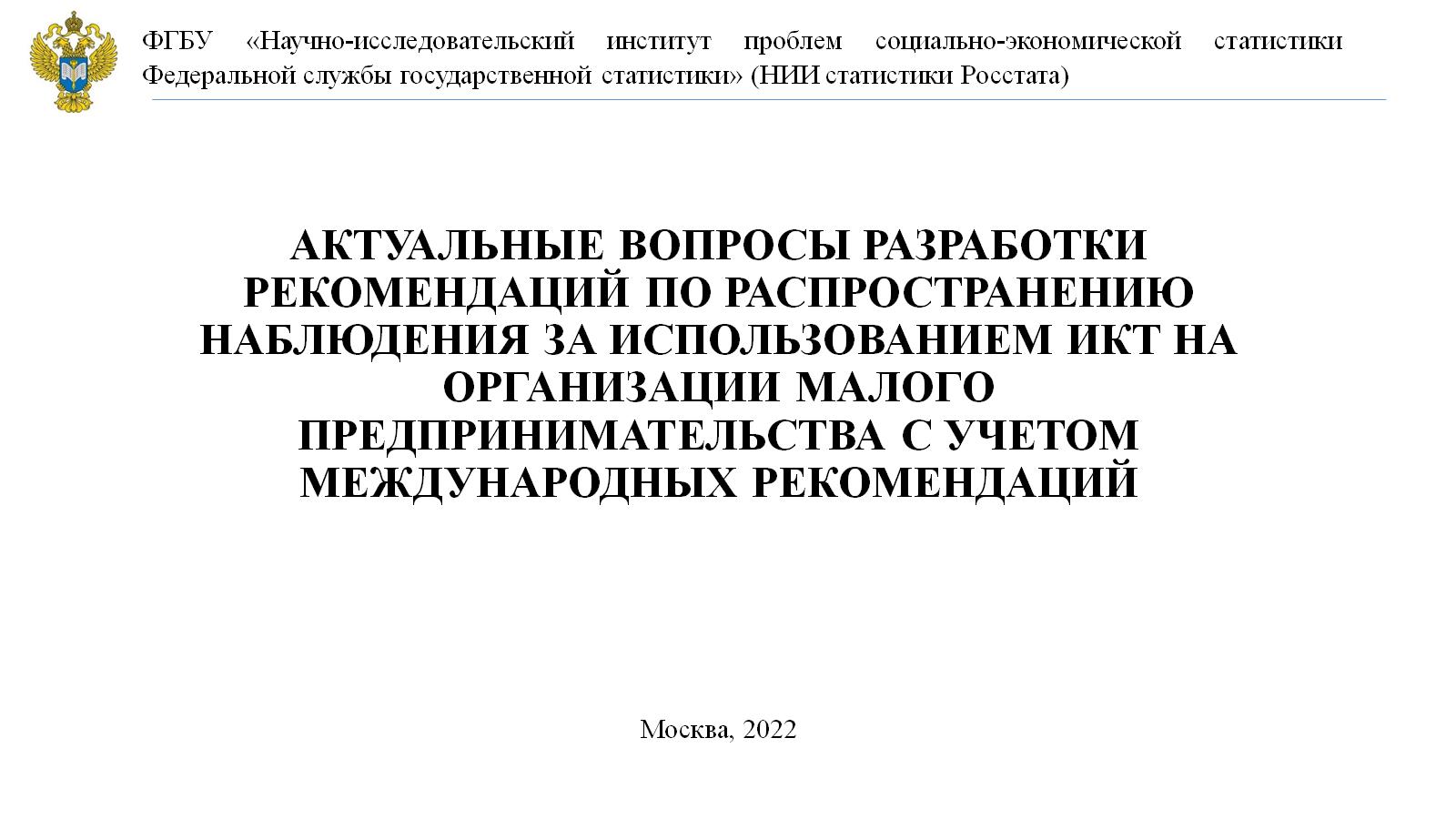 АКТУАЛЬНЫЕ ВОПРОСЫ РАЗРАБОТКИ РЕКОМЕНДАЦИЙ ПО РАСПРОСТРАНЕНИЮ НАБЛЮДЕНИЯ ЗА ИСПОЛЬЗОВАНИЕМ ИКТ НА ОРГАНИЗАЦИИ МАЛОГО ПРЕДПРИНИМАТЕЛЬСТВА С УЧЕТОМ МЕЖДУНАРОДНЫХ РЕКОМЕНДАЦИЙ
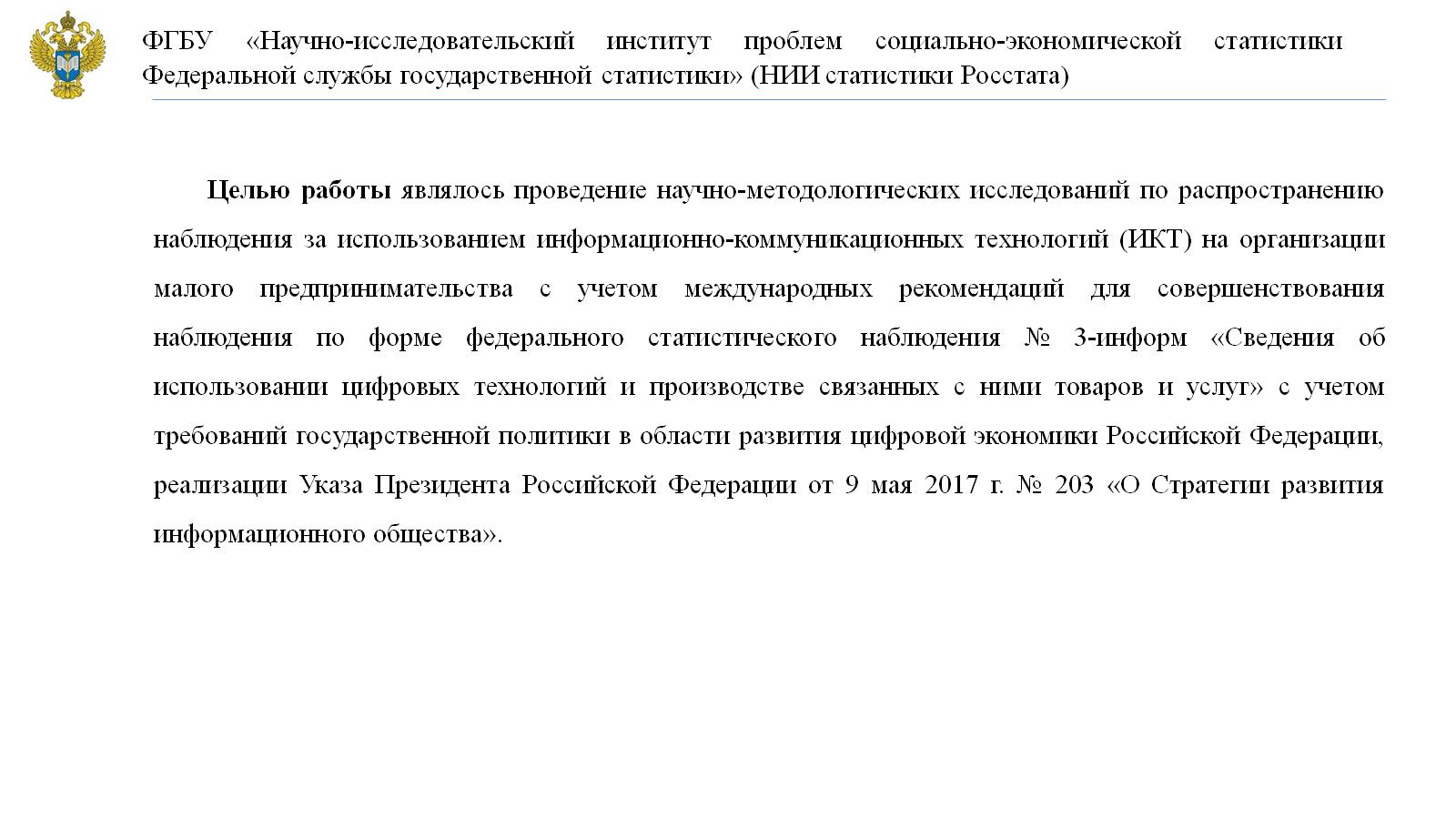 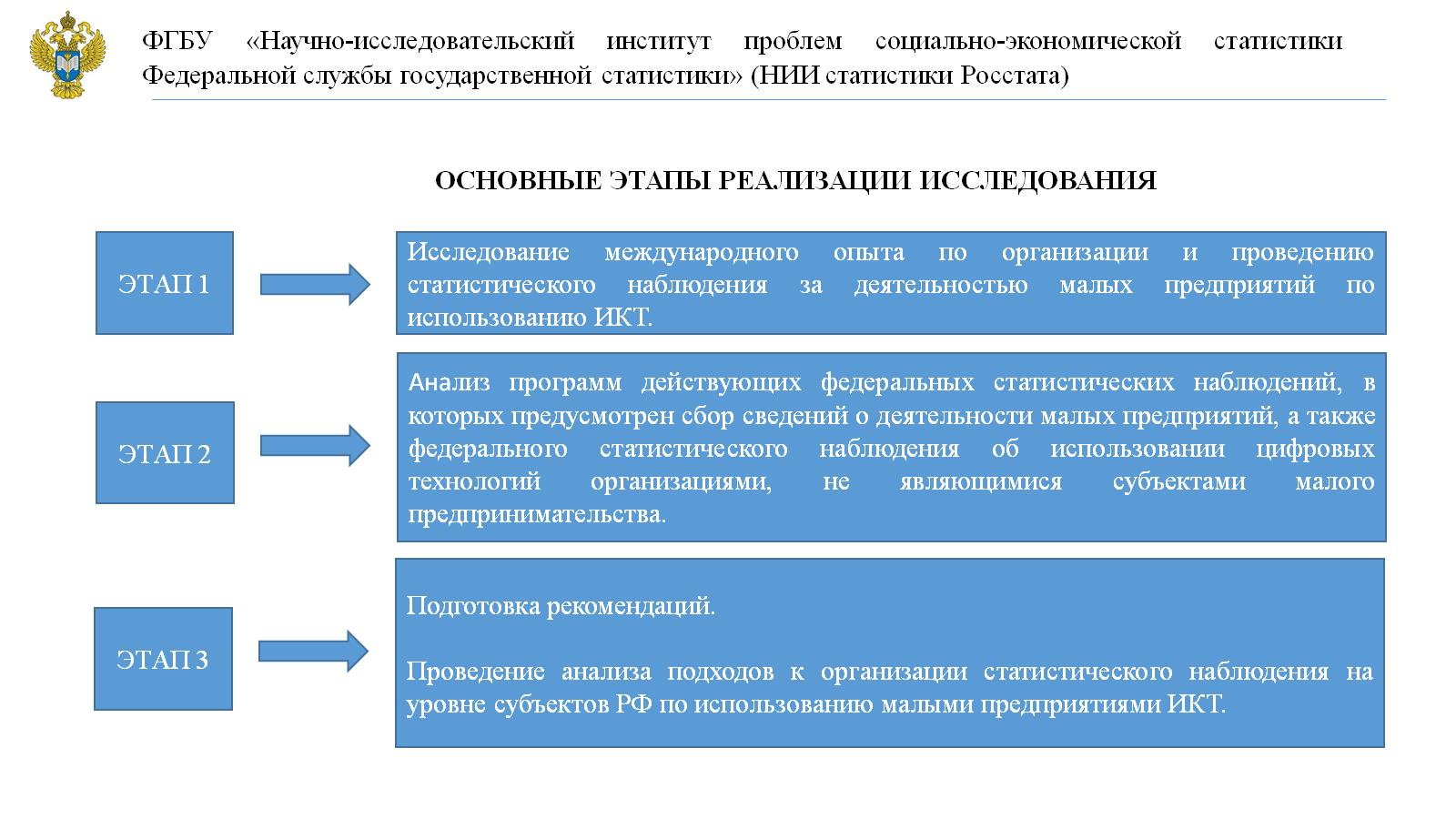 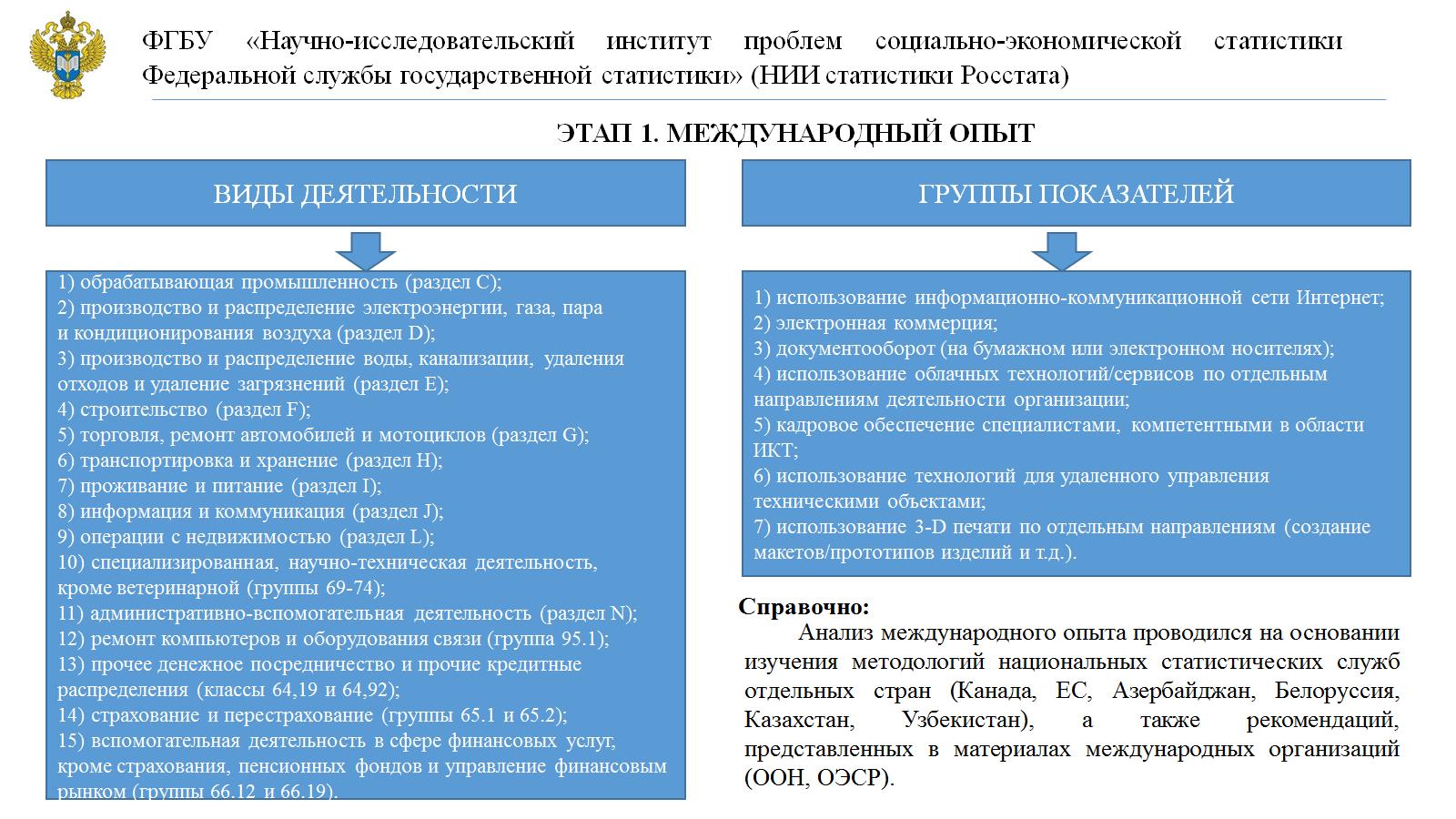 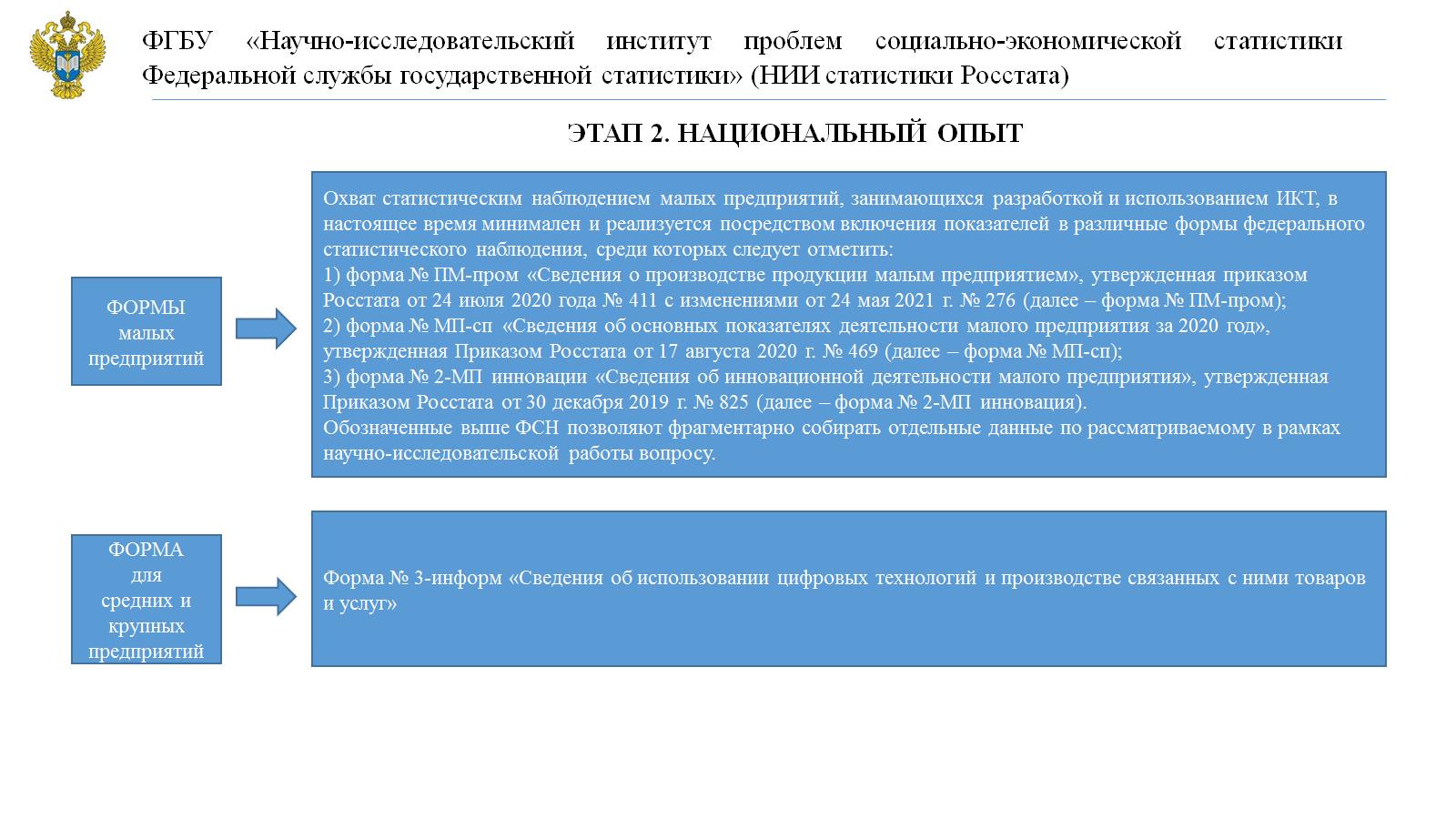 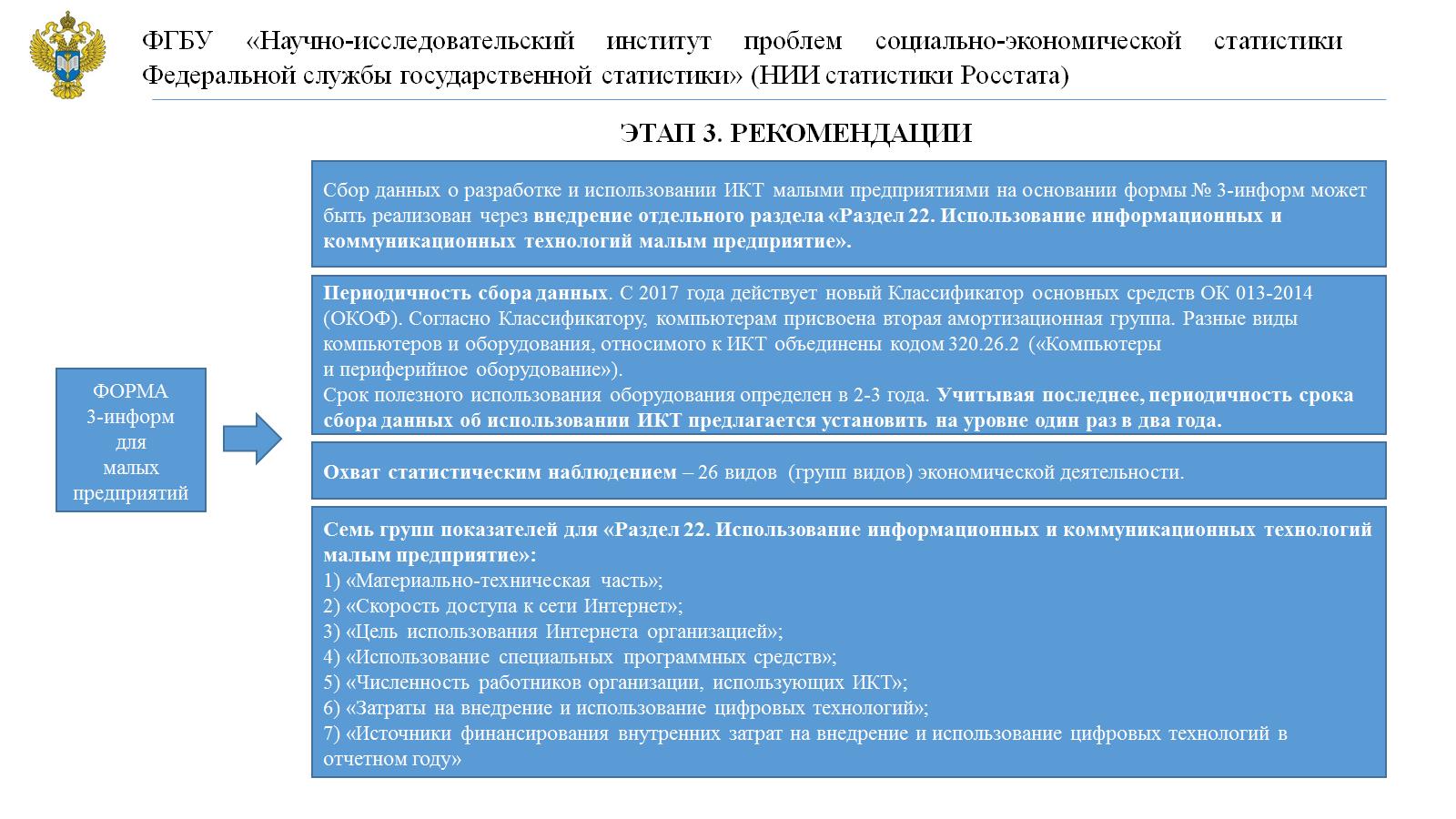 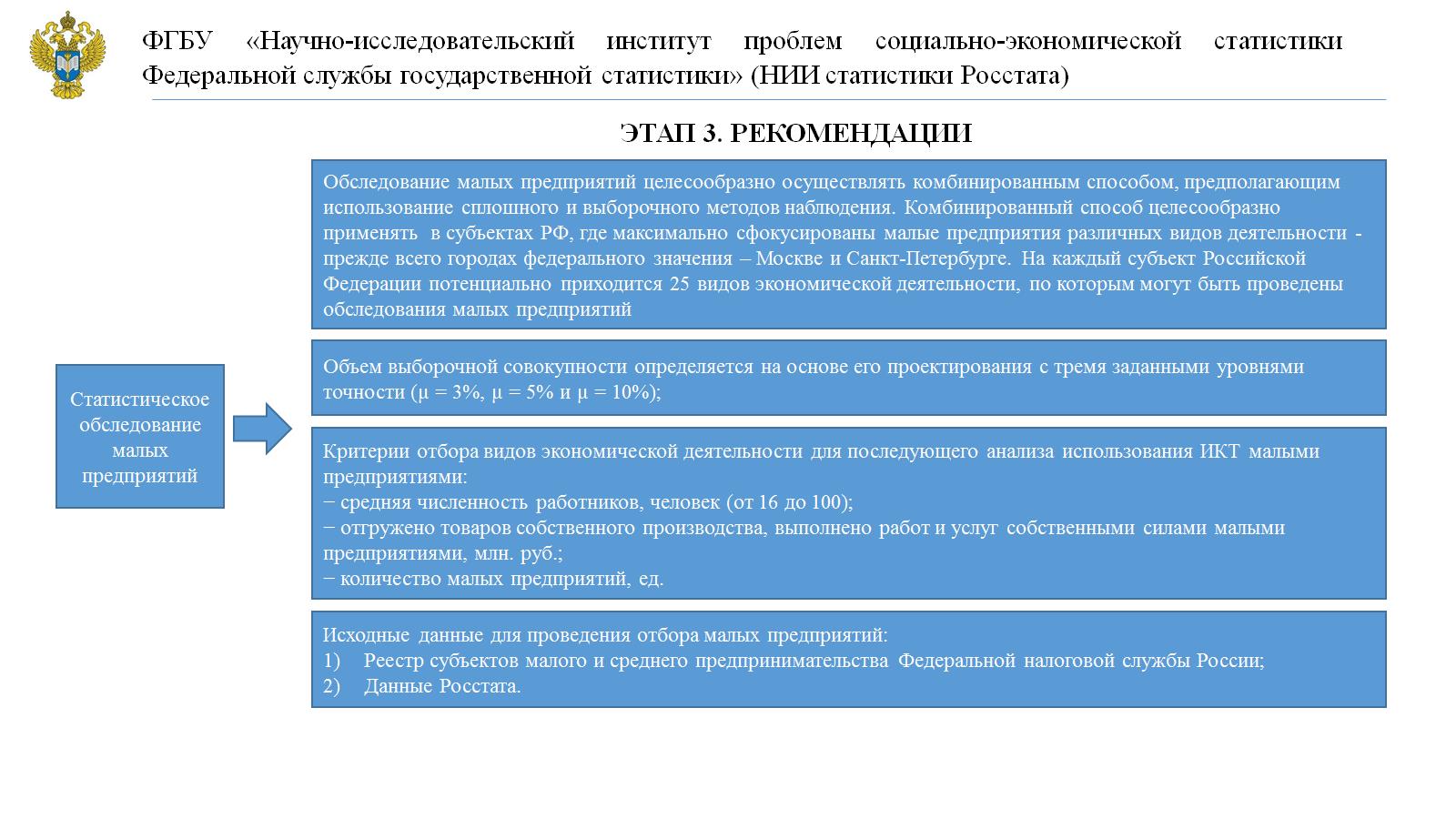 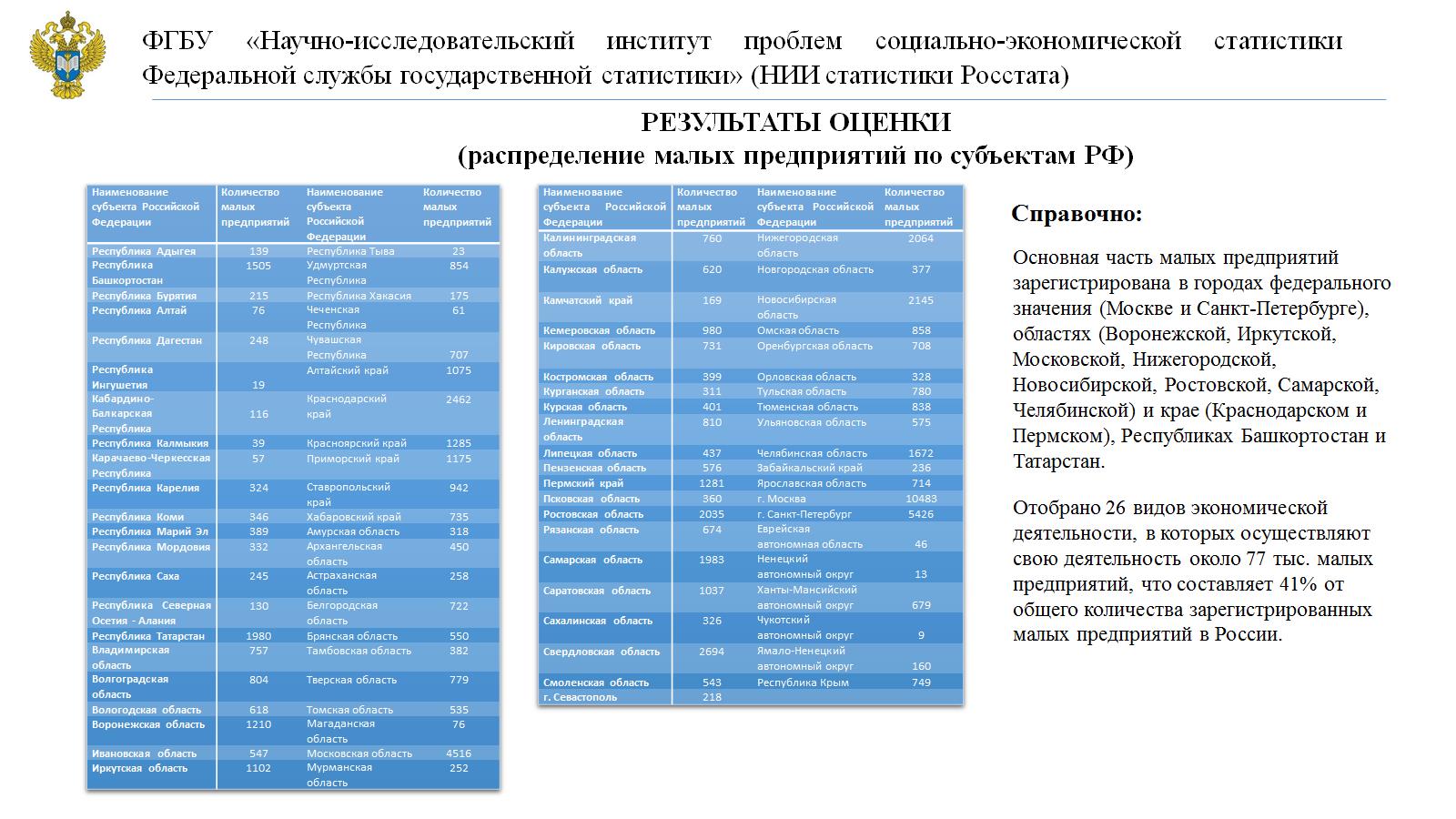 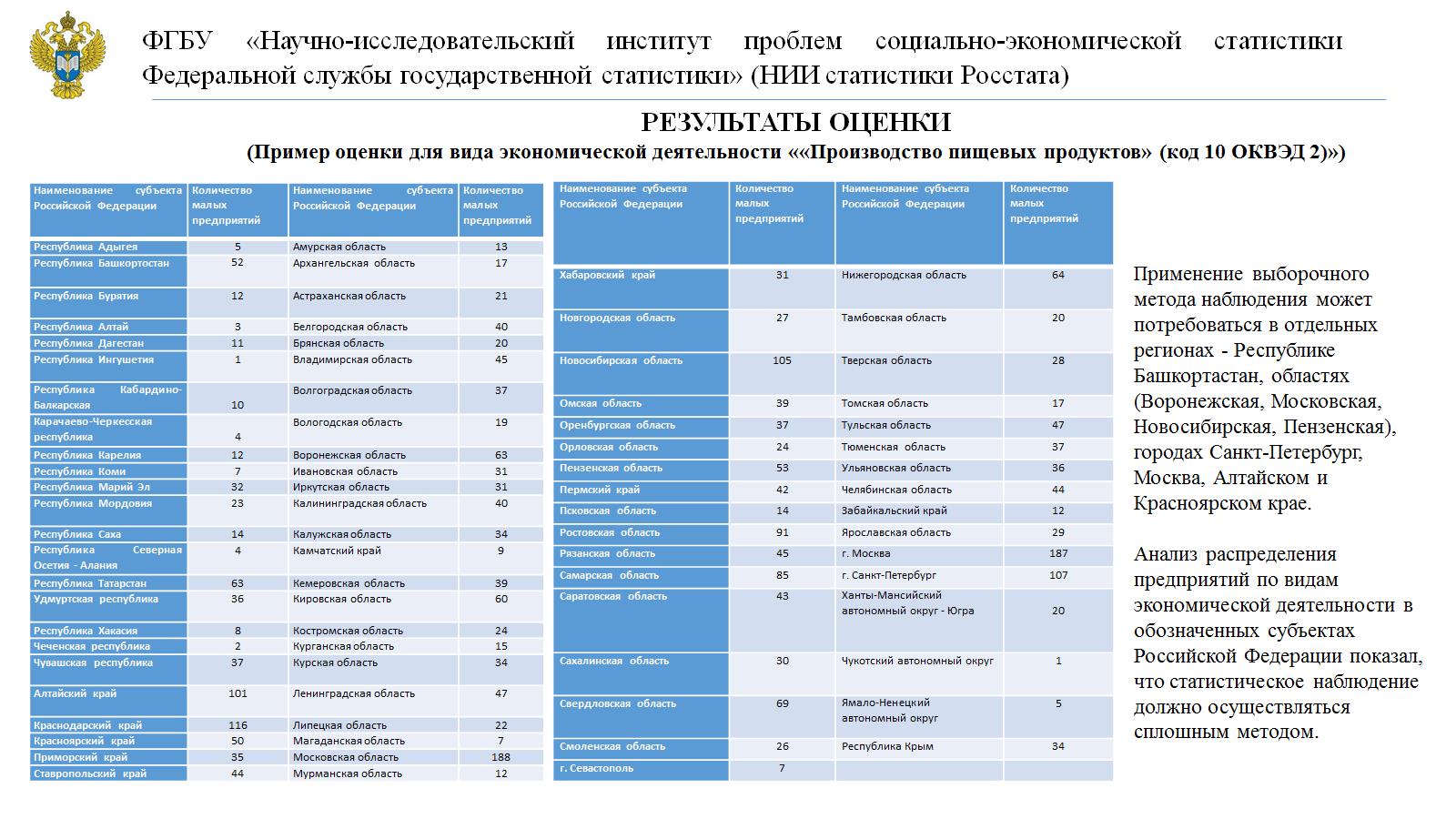 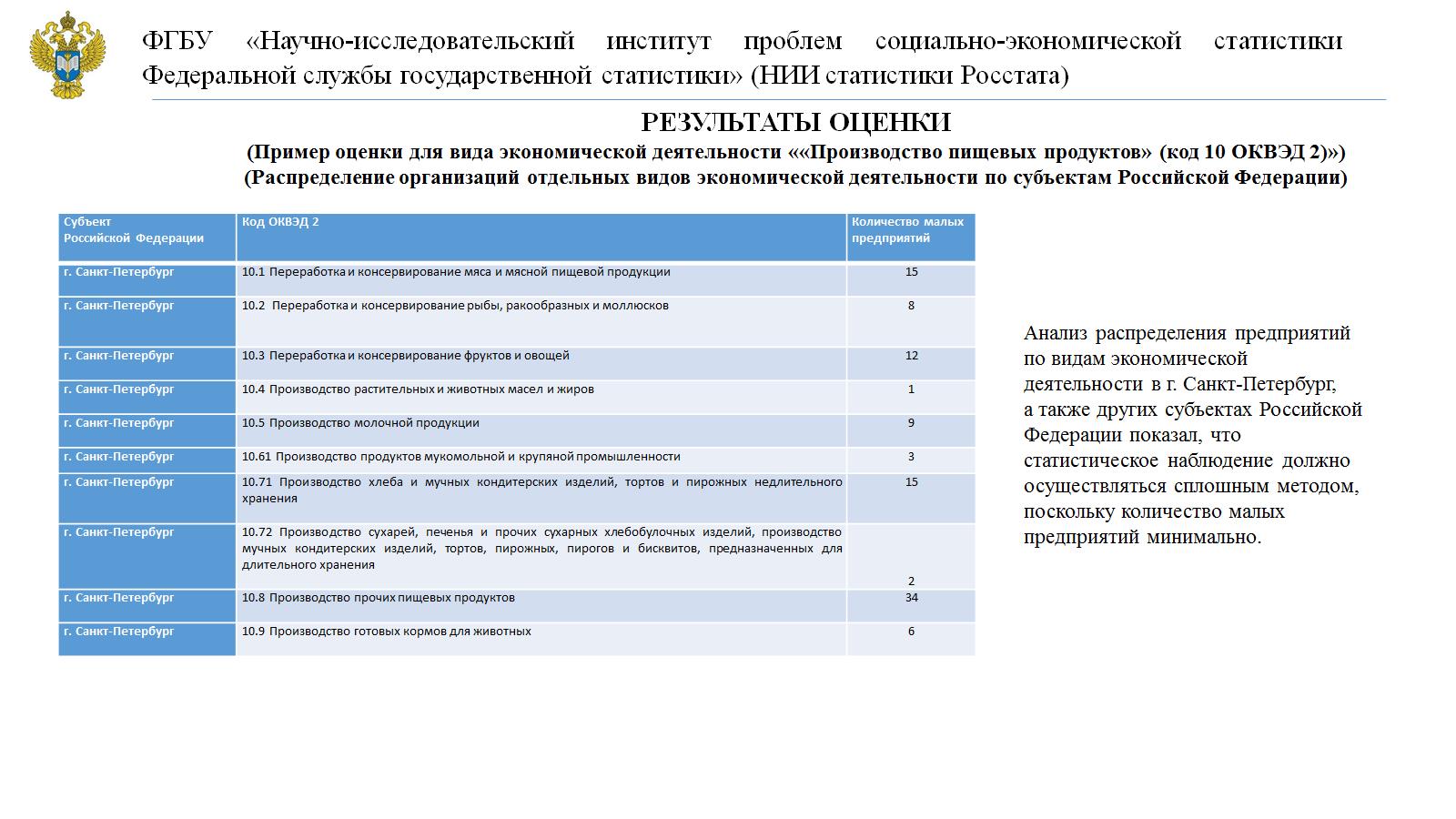 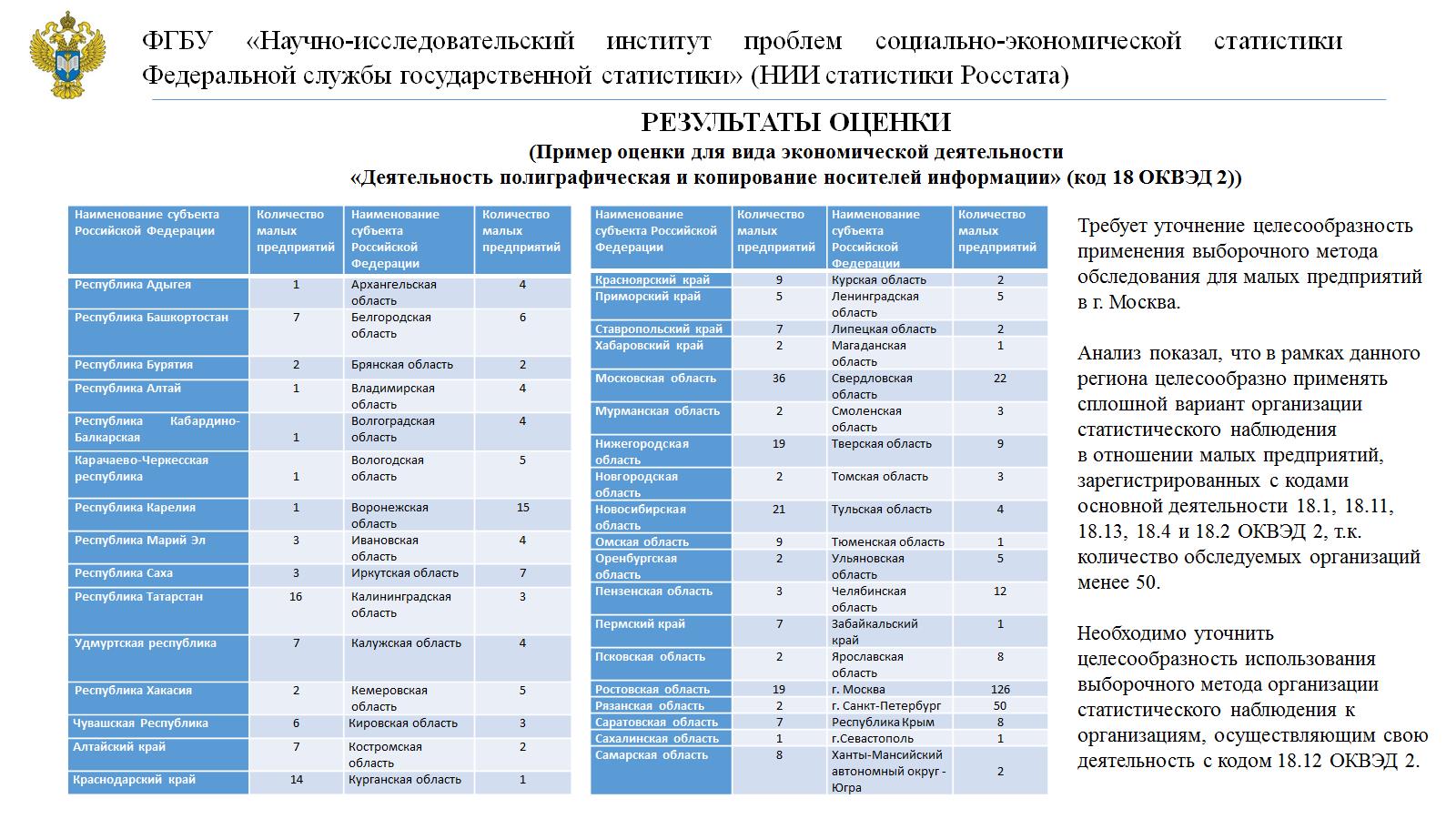 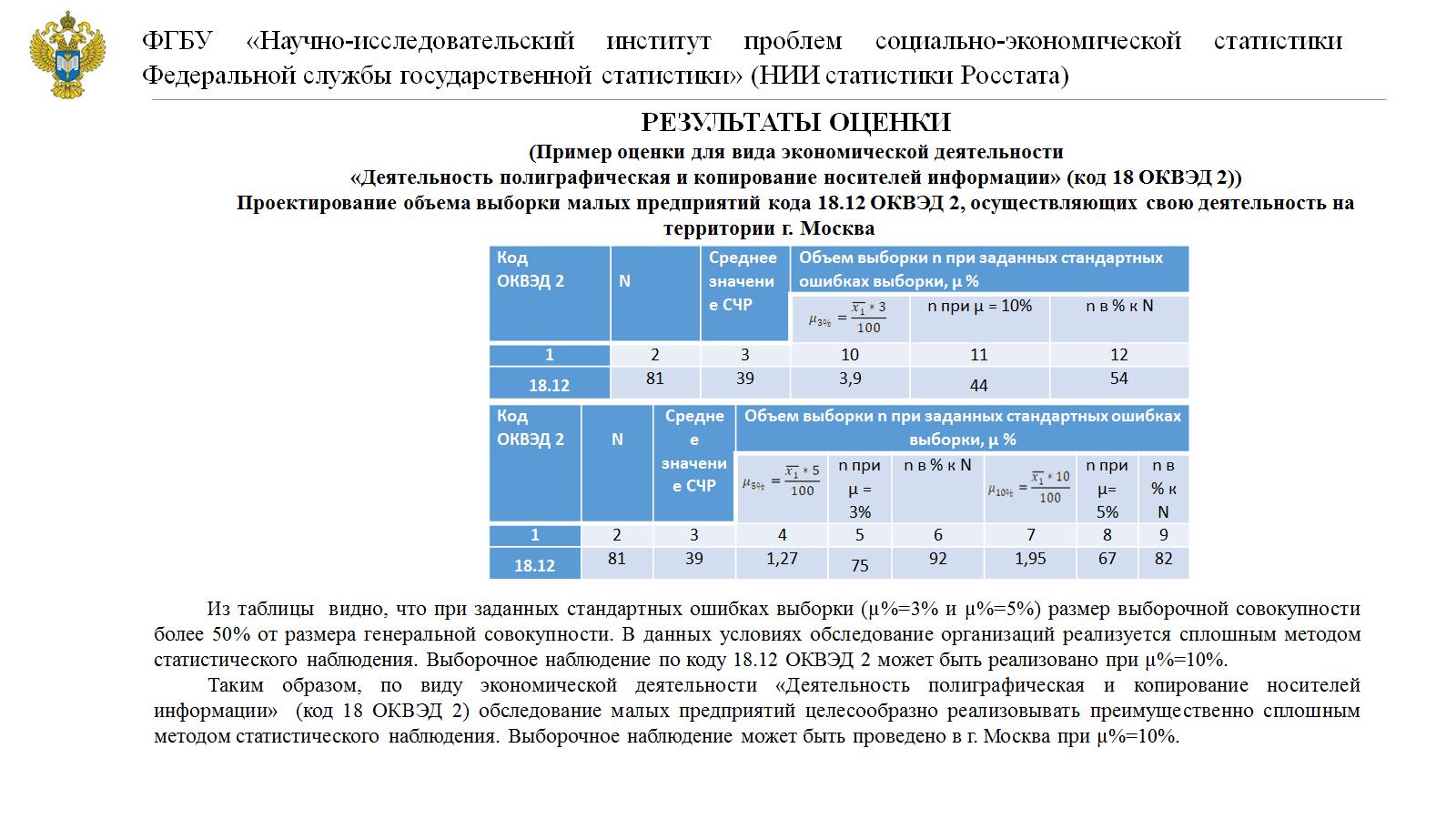